Opiskeluhuollon yhteistyörakenteet
Työryhmä:Johanna Hämäläinen (suunnittelija/PirSOTE)Heljä Pirkkala (suunnittelija, Lanupe)Riina Santala (suunnittelija/PirSOTE)Ari Suhonen (johtava kuraattori)Piritta Raunio (terveydenhoitaja)Noomi Suuronen (koululääkäri)Päivi Viitanen-Marchegiano (suunnittelija, PirSOTE)
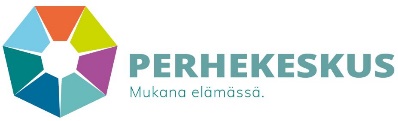 Opiskeluhuollollinen yhteistyö oppilaiden ja opiskelijoiden hyvinvoinnin tukena
Opiskeluhuoltotyö on yhteistä työtä koulutuksen järjestäjän työntekijöiden ja Pirkanmaan hyvinvointialueen opiskeluhuollon asiantuntijoiden kesken. Kaikkien koulussa ja oppilaitoksissa työskentelevien ammattilaisten yhteinen tavoite on tukea oppilaiden/opiskelijoiden oppimista ja hyvinvointia.
Yhteistyörakenteiden kuvaamisella pyritään yhdenmukaistamaan ja selkiyttämään näiden ammattilaisen keskinäistä yhteistyötä. Tavoitteena on, että oppilaita ja opiskelijoita palvelevat hyvin yhteen toimivat tiimit ja ammattilaiset. 
Opiskeluhuollon yhteistyörakenteet -kokonaisuus koskee perusopetusta ja toisen asteen koulutusta. 
Esiopetusikäisten osalta opiskeluhuollon palveluiden yhdenmukaistaminen on kesken, joten näitä toimintamalleja ei ole tässä kokonaisuudessa tarkasteltu esiopetusikäisten osalta.
Yhteistyörakenteissa on kuvattu kaksi Pirkanmaan hyvinvointialueen omaa (opetushenkilöstön konsultaatiot ja opiskeluhuollon asiantuntijatiimi) ja kaksi lakisääteistä (yhteisöllinen opiskeluhuoltoryhmä ja monialainen asiantuntijaryhmä) yhteistyörakennetta. 
Opiskeluhuollon asiantuntijat tarjoavat opetushenkilöstölle ja muille yhteistyötahoille konsultaatiota, jonka toteuttamistavat vaihtelevat koulu-/oppilaitoskohtaisesti. Myös opiskeluhuollon asiantuntijatiimi voi toimia yhtenä konsultaatioväylänä. Konsultaation yleiset periaatteet on kuvattu tässä kokonaisuudessa.
Sisällys
Yhteisöllinen opiskeluhuoltoryhmä 
Diat 4-7
Monialainen asiantuntijaryhmä opiskeluhuollossa 
Diat 8-13
Vuoden 2024 alussa on tulossa kuvaukset myös: 
Opetushenkilöstön konsultaatiomahdollisuudet
Opiskeluhuollon asiantuntijatiimi
Liite 1. Salassapito ja tiedonsiirto opiskeluhuollossa
Liite 2. Monialaisen asiantuntijaryhmän kokoaminen
Liite 3. Monialaisen asiantuntijaryhmän toiminta ja kirjaaminen
Liite 4. Monialaisen asiantuntijaryhmän salassapito ja tiedonsiirto
Liite 5. Opiskeluhuollon asiantuntijoiden mahdollisuudet saada konsultaatiota
Liite 6. Konsultaation kirjaaminen
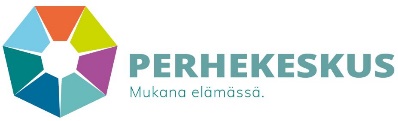 Yhteisöllinen opiskeluhuoltoryhmä
Lakisääteinen, laissa nimellä "oppilaitoskohtainen opiskeluhuoltoryhmä”
Pirkanmaalla yhteisöllinen opiskeluhuoltoryhmä vakiintunut termi
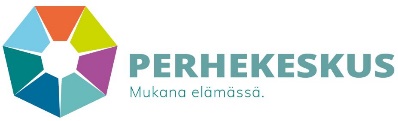 Yhteisöllisen opiskeluhuoltoryhmän toiminta on lakisääteistä
Oppilas- ja opiskelijahuoltolaki 2013/1287 14 §
Yhteisöllisen opiskeluhuoltoryhmän tehtävänä on suunnitella, toteuttaa, arvioida ja kehittää opiskeluhuollon kokonaisuutta ja erityisesti yhteisöllistä työtä.
Koulutuksen järjestäjän nimeämä edustaja johtaa oppilaitoskohtaisen opiskeluhuoltoryhmän toimintaa (yleensä rehtori tai muu toiminnasta vastaava johtaja). Terveyden ja hyvinvoinnin laitos kuvaa tarkemmin opiskeluhuoltoryhmän toimintaa.
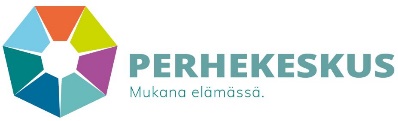 Yhteisöllinen opiskeluhuoltoryhmä:
Kokoonpano
Kuuluvat aina: koulutuksen järjestäjän nimeämä vastuuhenkilö, koulu/oppilaitoksen edustajat ja opiskeluhuollon asiantuntijat (terveydenhoitaja, lääkäri, psykologi ja kuraattori).
Suositeltavaa kutsua: oppilaiden/opiskelijoiden edustaja, huoltajien edustaja 
Tarpeen mukaan kutsutaan: paikalliset lasten ja nuorten kanssa toimivat yhteistyökumppanit 





Toimintatavat
Kokoontuminen on suunnitelmallista ja säännöllistä. Kokousajat, suunnittelupäivät ja muut yhteiset tapahtumat on suositeltavaa sopia ennakolta koko lukukaudelle.
Ryhmän toiminnasta ja aikatauluista tiedotetaan myös koulun henkilöstöä, oppilaita ja huoltajia. 
Kokouksista laaditaan etukäteen luottavaksi asialistat ja jäsenten käyttöön muistiot.
Työskentely on yhteisöllistä ja ennaltaehkäisevää. Työn kohteena voi olla ryhmä, luokka tai koko yhteisö. 
Asioita käsitellään yleisellä ja yhteisöllisellä tasolla, eikä ryhmä koskaan käsittele yksittäistä oppilaista tai opiskelijaa koskevaa asiaa.
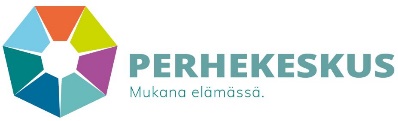 Yhteisöllisen opiskeluhuoltoryhmän tehtäviä (THL)
Yhteisöllinen opiskeluhuolto
Kirjallisten suunnitelmien valmistelu ja päivittäminen
Vuorovaikutuksen ja sosiaalisen hyvinvoinnin edistäminen sekä myönteisen ryhmädynamiikan tukeminen (mm. vertaistoiminta)
Kiusaamisen, häirinnän ja väkivallan ehkäisy ja niihin puuttumisen toimintatavoista sopiminen sekä työrauhan tukeminen
Tunne- ja vuorovaikutustaitojen sekä mielenterveystaitojen vahvistaminen
Koulu- ja opiskeluympäristön terveellisyyden ja turvallisuuden sekä yhteisön hyvinvoinnin edistäminen ja tarkastaminen
Esteettömyydestä huolehtiminen
Hyvinvointitilanteen yleinen seuranta ja arviointi sekä tarvittavien tukitoimien ja interventioiden suunnittelu ja toteutus
Eri toimijoiden yhteisöllisen työn koordinointi ja yhteistyökäytänteistä sopiminen 

Opiskeluhuollon kokonaisuuden koordinointi
Tietopohjan kokoaminen suunnittelua ja arviointia varten (mm. oppilaitoskohtaiset ja kansalliset kyselyt)
Oppilaiden, opiskelijoiden ja huoltajien osallisuuden varmistaminen
Opiskeluhuoltosuunnitelman vuosittainen päivittäminen ja aikataulujen suunnittelu
Opiskeluhuollon arviointi ja kehittäminen

Yksilökohtainen opiskeluhuoltotyö
Monialaisen asiantuntijaryhmän työskentelyn ohjeistaminen ja siitä tiedottaminen koulussa ja oppilaitoksessa
Opiskeluhuollon palvelujen yhteistyökäytänteistä sopiminen ja niistä tiedottaminen
Opiskeluhuoltopalvelujen saatavuuden ja asiakaslähtöisyyden seuraaminen ja varmistaminen
Alueellisista yhteistyökäytänteistä sopiminen ja/tai käytännöistä ja hoitoketjuista tiedottaminen opiskeluhuoltoon osallistuville
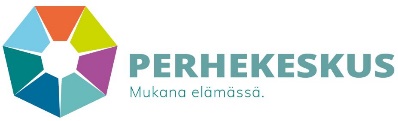 Monialainen asiantuntijaryhmä opiskeluhuollossa
Lakisääteinen
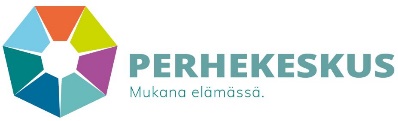 Monialaisen asiantuntijaryhmän toiminta on lakisääteistä
Oppilas- ja opiskelijahuoltolaki 2013/1287 14 §  ja 18 - 19 §
(STM Kuntainfo 2015)
Monialainen asiantuntijaryhmä kootaan tapauskohtaisesti opiskelijan tueksi silloin, kun hänen huolta herättävän tilanteensa varhaiseen selvittelyyn ja hoitamiseen tarvitaan eri alojen asiantuntijoita ja etenkin silloin, kun tarvitaan monialaista yhteistyötä opetushenkilöstön ja opiskeluhuollon palvelujen henkilöstön välillä. Monialaisuudella tarkoitetaan sitä, että paikalla on opiskeluhuollon eri ammattiryhmien edustajia. Monialaisuus ei määrity paikallisen hallintokuntamäärittelyn mukaan vaan sosiaali- ja terveydenhuollon sekä opetustoimen lainsäädännön mukaisesti.
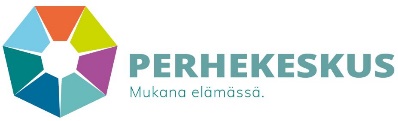 Monialainen asiantuntijaryhmä opiskeluhuollossa
Kokoonpano
Oppilas/opiskelija - sekä tilanteen mukaan huoltaja/laillinen edustaja 
Tapauskohtainen ja tarpeenmukainen kokoonpano opiskeluhuollon toimijoista 
Luokanopettajan/ryhmänohjaajan jäsenenä olo on suositeltavaa
Jäsenenä voi olla vain oppilaan/opiskelijan ja/tai huoltajan/laillisen edustajan suostumuksella
Kun osallistujana on opiskeluhuollon yhteistyötaho tai oppilaan/opiskelijan läheinen, tarvitaan kirjallinen suostumus


Tehtävät
Yksittäisen oppilaan/opiskelijan ja hänen oppimisedellytystensä tukeminen
Opiskeluhuollon ja muiden tarvittavien palveluiden järjestäminen
Koulun/oppilaitoksen tarjoaman tuen suunnittelu
Läheisverkoston tukeminen
Oppilaan/opiskelijan tilanteen seuranta





Toimintatavat
Toiminta on aina ensisijassa oppilaan / opiskelijan edun mukaista
Asiantuntijaryhmän kutsuu koolle se taho, jolla on herännyt huoli oppilaan/opiskelijan tilanteesta (dia 11).
Asiantuntijaryhmä valitsee keskuudestaan vastuuhenkilön, joka vastaa prosessin etenemisestä. 
Vastuuhenkilö kirjaa tapaamisten sisällön opiskeluhuoltokertomukseen (diat 12 ja 13).
Seurantatapaamisen tarve arvioidaan tapauskohtaisesti.
Tapaamisia on mahdollista järjestää etäyhteydellä (VideoVisit).
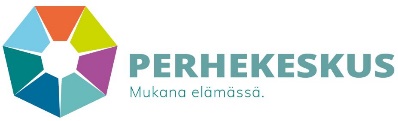 Monialaisen asiantuntijaryhmän nimeäminen
Ohjaus opiskeluhuollon asiantuntijalle selkeässä tilanteessa
Monialainen asiantuntijaryhmä kokoontuu.

Ryhmässä suunnitellaan jatkotoimenpiteet ja sovitaan vastuuhenkilö suunnitelman toteutumisen seuraamiseksi.

Vastuuhenkilö kirjaa opiskeluhuolto-kertomuksen.
Huoli oppilaasta
Keskustele oppilaan/opiskelijan ja/tai huoltajan kanssa
Kutsu kokoon huoltajan/oppilaan/opiskelijan 
suostumuksella 
tilanteen kannalta keskeiset 
toimijat.
Huoli jatkuu
Huoli poistuu, 
tukitoimet ovat riittäviä tai vastuu asian 
hoitamisesta on toisaalla, jolloin vastuuhenkilö sovitaan tilanteen mukaan
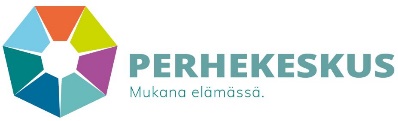 Opiskeluhuollon työntekijöitä konsultoidaan kaikissa vaiheissa.
Monialaisen asiantuntijaryhmän kokousten kirjaaminen
Oppilas- ja opiskelijahuoltolaki 2013/1287 20 § (25.5.2022/377)
Vastuuhenkilö kirjaa tapaamisessa opiskeluhuollon järjestämisen ja toteuttamisen kannalta välttämättömät tiedot opiskeluhuoltokertomukseen, joka tallennetaan koulutuksen järjestäjän ylläpitämään opiskeluhuoltorekisteriin. 
Myös muut asiantuntijaryhmän jäsenet voivat tehdä kirjauksia opiskeluhuolto-kertomukseen sekä tarvittavilta osin omiin asiakas- ja potilastietojärjestelmiin.
Jos opiskeluhuoltokertomukseen sisältyviä tietoja annetaan henkilölle, joka ei osallistu opiskelijan yksilökohtaisen opiskeluhuollon tarpeen selvittämiseen tai sen toteutukseen taikka niihin liittyviin tehtäviin, asiakirjaan on merkittävä, mitä tietoja, kenelle ja millä perusteella tietoja on luovutettu.
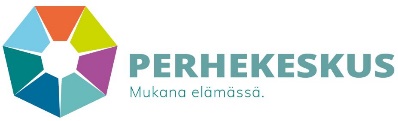 Opiskeluhuoltokertomukseen kirjattavat asiat:
Opiskeluhuollon asiantuntijat kirjaavat tarvittavilta osin tiedot myös omiin järjestelmiinsä.
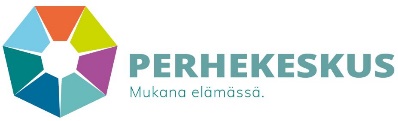 Liitteet
Tarkennuksia aiempaan erityisesti lain näkökulmasta
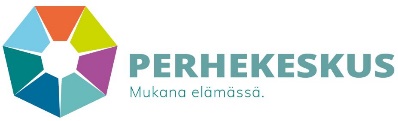 Liite 1a. Salassapito ja tiedonsiirto opiskeluhuollossa
Opiskeluhuollossa käsiteltävät tiedot ovat lähes poikkeuksetta salassa pidettäviä. (STM Kuntainfo 2015)
Opiskeluhuollon asiantuntijat eivät saa luovuttaa salassa pidettäviä tietoja sivullisille ilman 1) tiedon luovuttamiseen oikeuttavaa lain säädöstä 2) oppilaan/opiskelijan tai hänen huoltajansa/laillisen edustajansa kirjallista yksilöityä suostumusta. (Oppilas- ja opiskelijahuoltolaki 22 §)
Sivullisella tarkoitetaan henkilöä, joka ei osallistu kyseisen oppilaan/opiskelijan yksilökohtaisen opiskeluhuollon tarpeen selvittämiseen tai sen toteutukseen tai niihin liittyviin tehtäviin. Näihin tehtäviin osallistuva ei ole sivullinen ja hänelle saa luovuttaa tietoja.
Oppilaan/opiskelijan tai hänen huoltajansa/laillisen edustajan suostumusta ei tarvita eikä pyydetä, jos
Yhteydenottaja (esim. opettaja tai terveydenhoitaja) arvioi oppilaan/opiskelijan tarvitsevan opiskeluhuollon psykologin tai kuraattorin palveluja. Tällöin tulee ottaa viipymättä yhteyttä kuraattoriin tai psykologiin yhdessä oppilaan/opiskelijan kanssa ja antaa tiedot, jotka yhteydenottaja arvioi tarpeelliseksi tuen tarpeen arvioimisessa. Jos yhteydenottoa ei ole mahdollista tehdä yhdessä, oppilaalle on annettava tieto yhteydenotosta ja mahdollisuus keskustella yhteydenottoon liittyvistä syistä. Tieto yhteydenotosta on annettava myös huoltajalle tai muulle lailliselle edustajalle. (Oppilas- ja opiskelijahuoltolaki 16 §)
Opiskeluhuollon asiantuntijat voivat keskustella keskenään yksittäisen oppilaan/opiskelijan tiedoista siinä määrin kuin se on opiskeluhuollon järjestämisen ja toteuttamisen kannalta välttämätöntä (Oppilas- ja opiskelijahuoltolaki 23 §). Esimerkiksi asiantuntija voi luovuttaa tietoja oppilaasta/opiskelijasta ohjatessaan hänet toisen opiskeluhuollon asiantuntijan vastaanotolle, sopiessaan työnjaosta tai pohtiessaan oppilaalle/opiskelijalle tarjottavaa tukea.
Perusopetuksessa oppilaan opiskeluhuoltotyöhön osallistuvilla on oikeus saada toisiltaan ja luovuttaa toisilleen sekä oppilaan opettajalle, rehtorille ja opetuksesta vastaavalle viranomaiselle oppilaan opetuksen asianmukaisen järjestämisen kannalta välttämättömät tiedot. (Perusopetuslaki 40 § 2 mom)
Oppilaalle/opiskelijalle tai huoltajalle/lailliselle edustajalle kuitenkin aina kerrotaan, mitä tietoja aiotaan luovuttaa ja kenelle sekä keneltä ja mitä tietoja on vastaanotettu. Konsultaatiot ja ohjaukset voi myös tehdä oppilaan/opiskelijan kanssa yhdessä esimerkiksi yhteisvastaanotolla. (STM Kuntainfo 2015)
Kuraattori saa luovuttaa tietoja salassa pidettävästä asiakirjasta suullisella suostumuksella. (STM Kuntainfo 2015)
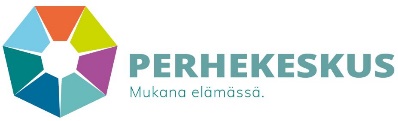 Liite 1b. Kuraattori ja tietojen luovuttaminen
Kuraattorin pyytämään ja antamaan konsultaatioon liittyy erityinen piirre:
Salassa pidettävien tietojen antaminen asiakkaan hoidon ja huollon turvaamiseksi (Laki sosiaalihuollon asiakkaan asemesta ja oikeuksista 17 §)
Jos 16 §:ssä tarkoitettua suostumusta ei voida saada taikka jos asiakas tai hänen laillinen edustajansa nimenomaisesti kieltää tiedon luovuttamisen, sosiaalihuollon järjestäjä tai toteuttaja saa antaa asiakirjasta salassapitovelvollisuuden estämättä tietoja, jotka ovat välttämättömiä asiakkaan hoidon, huollon tai koulutuksen tarpeen selvittämiseksi, hoidon, huollon tai koulutuksen järjestämiseksi tai toteuttamiseksi taikka toimeentulon edellytysten turvaamiseksi. Tietoja saa kuitenkin antaa vain, jos:
1) se, jota asiakirja koskee, on hoidon tai huollon ilmeisessä tarpeessa terveytensä, kehityksensä tai turvallisuutensa vaarantumisen vuoksi eikä hoidon tai huollon tarvetta muutoin voida selvittää taikka hoidon tai huollon toimenpiteitä toteuttaa;
2) tieto on tarpeen lapsen edun vuoksi; tai
3) tieto on tarpeen asiakkaan välttämättömien etujen ja oikeuksien turvaamiseksi eikä asiakkaalla itsellään ole edellytyksiä arvioida asian merkitystä.
Edellä 1 momentissa tarkoitetuissa tapauksissa tietoja saa antaa toiselle sosiaalihuollon viranomaiselle, sen toimeksiannosta sosiaalihuollon tehtäviä suorittavalle henkilölle tai yhteisölle sekä muulle viranomaiselle.
Yksityisesti sosiaalihuoltoa järjestävälle taikka yksityiselle terveydenhuollon toimintayksikölle tai ammattihenkilölle sosiaalihuollon järjestäjä tai toteuttaja saa antaa tietoja 1 momentissa tarkoitetuissa tapauksissa kuitenkin vain siinä määrin kuin se on välttämätöntä asiakkaan välittömän hoidon tai huollon toteuttamiseksi tai muusta tähän rinnastettavasta syystä.
Lisäksi sosiaalihuollon viranomainen saa 1 momentin 1–3 kohdassa säädetyillä edellytyksillä antaa tietoja asiakkaan lailliselle edustajalle taikka muulle henkilölle tai yhteisölle, jolle tiedon antaminen on välttämätöntä asiakkaan tahdon tai sosiaalihuollon tarpeen selvittämiseksi taikka sosiaalihuollon toimenpiteen toteuttamiseksi.
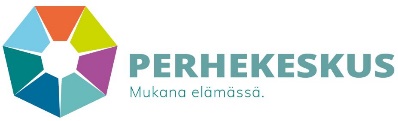 Liite 2. Monialaisen asiantuntijaryhmän kokoaminen
Asiantuntijaryhmän kokoamiseen tarvitaan aina suostumus oppilaalta/opiskelijalta tai huoltajalta/muulta lailliselta edustajaltaan (Oppilas- ja opiskelijahuoltolaki 19 §) ja (STM Kuntainfo 2015)
Yhteydenotto huoltajiin ja heidän kutsumisensa mukaan asiantuntijaryhmän työskentelyyn edellyttää oppilaan/opiskelijan suostumusta silloin, kun hän on ikänsä ja kehitystasonsa mukaan kykenevä päättämään asiasta. 
Oppilaan/opiskelijan kanta yhteistyöhön huoltajien kanssa kysytään aina toisen asteen opinnoissa, useimmiten peruskoulun yläluokilla ja tilanteen mukaan aiemmin.
Huoltaja antaa yleensä suostumuksen asiantuntijaryhmän kokoamiseen esiopetuksessa ja perusopetuksen alimmilla luokilla.
Yhden huoltajan antama suostumus riittää, kun vanhemmat ovat yhteishuoltajia. 
Molempia oppilaan/opiskelijan yhteishuollosta vastaavia pyydetään osallistumaan asiantuntijaryhmän työskentelyyn, ellei oppilas/opiskelija ole sitä pätevästi kieltänyt. Huoltajien kanssa voidaan kuitenkin työskennellä erikseen, jos huoltajien yhteistyö ei ole lapsen edun kannalta rakentavaa (esimerkiksi vaikea huoltoriitatilanne). (STM Kuntainfo 2015)
Painavasta syystä oppilas/opiskelija voi kieltää huoltajan tai laillisen edustajan osallistumisen tai tiedonsaannin opiskeluhuollollisiin asioihin liittyen edellyttäen, ettei tämä ole oppilaan/opiskelijan edun vastaista. Arvion tästä tekee aina sosiaali- tai terveydenhuollon ammattihenkilö.
Oppilaan/opiskelijan kieltäessä yhteydenoton huoltajaan, huoltajan osallistumisen asiantuntijaryhmään tai tietojen annon huoltajalle hänet ohjataan opiskeluhuollon asiantuntijan (terveydenhoitaja, lääkäri, psykologi tai kuraattori) vastaanotolle iän, kehitystason ja edun toteutumisen arviointia varten.
Asiantuntijaryhmän jäsenet voivat tarpeen mukaisesti vaihtua asian edetessä, jolloin heidän on saatava oppilaan/opiskelijan tai huoltajan/muun laillisen edustajan suostumus. (STM Kuntainfo 2015)
Asiantuntijaryhmän kokoontumisiin voi osallistua myös muita henkilöitä, kuten oppilaan/opiskelijan läheisiä tai opiskeluhuollon yhteistyötahoja.  (Oppilas- ja opiskelijahuoltolaki 19 §)
Osallistumisen edellytyksenä on oppilaan/opiskelijan, tai hänen kypsyystasonsa niin edellyttäessä, laillisen huoltajan kirjallinen suostumus.
Ulkopuolisista osallistujista ei ole asiantuntijaryhmän jäseniä ja he eivät saa käyttö- ja kirjaamisoikeutta opiskeluhuoltorekisteriin.
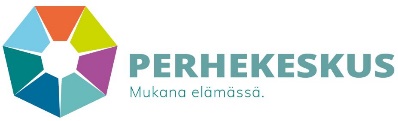 Liite 3. Monialaisen asiantuntijaryhmän toiminta ja kirjaaminen
Monialaisen asiantuntijaryhmän toiminnan periaatteet: (STM Kuntainfo 2015)
Asiantuntijaryhmän kutsuu koolle se opiskeluhuollon toimija, joka havaitsee monialaisen opiskeluhuollon tarpeen (ei ole yksittäisen jäsenen tai ammattiryhmän tehtävä).
Ryhmän kokoonpanosta ja työskentelyn aloittamisesta voidaan sopia suullisesti, mutta ensimmäisessä kokouksessa pyydetään suostumus kirjallisena. 
Oppilasta/opiskelijalle tai huoltajalle/lailliselle edustajalle on kerrottava asiantuntijaryhmän toimintaperiaatteet ja jäsenten oikeus ilmaista toisilleen kaikki asian hoitamisen kannalta välttämättömiksi katsomansa salassa pidettävätkin tiedot sekä oikeus konsultoida muita asiantuntijoita.
Asiantuntijaryhmä valitsee keskuudestaan vastuuhenkilön, joka vastaa prosessin etenemisestä sekä yhteisiä kokouksia koskevista kirjauksista opiskeluhuoltokertomukseen.
Monialaisen asiantuntijaryhmän toiminnan kirjaaminen: (Oppilas- ja opiskelijahuoltolaki 20-21 §)
Monialaisen asiantuntijaryhmän työstä tehdään kirjaukset opiskeluhuoltokertomukseen. Lisäksi opiskeluhuollon asiantuntijat tekevät kirjaukset omiin asiakas- ja potilastietojärjestelmiinsä.
Vastuuhenkilö kirjaa opiskeluhuoltokertomukseen sellaiset perustiedot, jotka ovat tarpeellisia opiskelijan asian selvittämiseksi ja hänen tukemisekseen. 
Muut monialaisen asiantuntijaryhmän jäsenet kirjaavat opiskeluhuoltokertomukseen omissa työtehtävissään saamiaan tietoja, jotka ovat ryhmän yhteisen toiminnan ja opiskelijan tuen kannalta tarpeellisia. 
Opiskeluhuoltokertomukset tallennetaan koulutuksen järjestäjän ylläpitämään opiskeluhuoltorekisteriin. 
Opiskeluhuoltorekisteriin tallennettuja tietoja koskee arkaluonteisten tietojen käsittelykielto, josta voidaan poiketa vain lailla. 
Opiskeluhuoltorekisterin käyttöoikeudet on määritettävä ja kohdennettava opiskelijakohtaisesti. Jos opiskelija peruuttaa jonkun jäsenen osalta suostumuksensa, on myös hänen käyttöoikeutensa poistettava. Suostumuksen perusteella nimetylle uudelle jäsenelle annetaan vastaavasti käyttöoikeudet.
Käyttöoikeuksia ei voida myöntää oppilaalle/opiskelijalle tai hänen huoltajalleen tai lailliselle edustajalleen eikä asiantuntijaryhmän ulkopuolisille henkilöille, vaikka he osallistuisivat jonkin asiantuntijaryhmän asian tai opiskeluhuollollisen asian käsittelyyn.
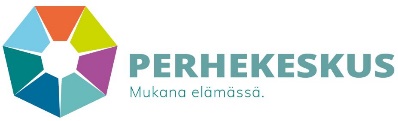 Liite 4. Monialaisen asiantuntijaryhmän  salassapito ja tiedonsiirto
Salassa pidettäviä tietoja, jotka on saatu alun perin opiskelijan henkilökohtaiseen tukemiseen tarkoitetussa monialaisen asiantuntijaryhmän jäsenenä tai siihen liittyvissä tehtävissä, ei saa käyttää hyväkseen tehdessään ratkaisuja, jotka olisivat opiskelijan tai hänen huoltajansa tahdon tai edun vastaisia. (STM Kuntainfo 2015)
Rehtorin ollessa monialaisen asiantuntijaryhmän jäsenenä hänen niissä tehtävissä saamansa tiedot eivät saa myöhemmin vaikuttaa mahdollisiin hallinnollisiin päätöksiin erityisestä tuesta tai kurinpidollisesta toimesta.  (STM Kuntainfo 2015)
Asiantuntijaryhmään kuuluvat ammattilaiset voivat ryhmässä käydyn keskustelun lisäksi tarvittaessa käydä keskinäisiä konsultaatioita ja vaihtaa kyseisen opiskeluhuollollisen asian hoitamiseen välttämättömiä tietoja salassapitovelvoitteiden estämättä. Näistä keskinäisistä konsultaatioista ja keskusteluista tehdään asianmukaiset kirjaukset opiskeluhuoltokertomukseen ja tarvittavin osin myös niihin osallistuneiden sosiaali- ja terveydenhuollon ammattilaisten omiin potilas- ja asiakaskertomuksiin. (STM Kuntainfo 2015)
Monialaisen asiantuntijaryhmän jäsenillä on oikeus pyytää opiskelijan asiassa neuvoa tarpeellisiksi katsomiltaan asiantuntijoilta, ja ilmaista tässä tarkoituksessa konsultaatiota antavalle asiantuntijalle myös salassa pidettäviä tietoja salassapitovelvoitteiden estämättä. (Oppilas- ja opiskelijahuoltolaki 19 §) Konsultaatiosta tehdään asianmukaiset merkinnät opiskeluhuoltokertomukseen. Ammattihenkilö, jonka osallistumisen asiantuntijaryhmään opiskelija (tai jos toimitaan huoltajan suostumuksen varassa, huoltaja) on kieltänyt, ei voi kuitenkaan osallistua yksilökohtaisen monialaisen asiantuntijaryhmän työhön konsultaatiotarkoituksessakaan. (STM Kuntainfo 2015)
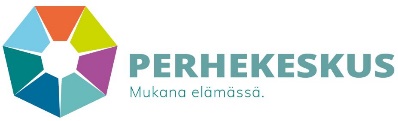 Liite 5. Opiskeluhuollon asiantuntijoiden mahdollisuudet saada konsultaatiota
Silloin, kun opiskeluhuollon toimijat tekevät opiskelijan asiassa yhteistyötä, joka edellyttää tietojen luovuttamista molemmin puolin, ei ole kyse konsultaatiosta. (Monialainen opiskeluhuolto ja sen johtaminen 2015)
Opiskeluhuollon asiantuntijoilla on mahdollisuus konsultoida toisiaan oppilas/opiskelija-asioissa. Lisäksi opiskeluhuollon asiantuntijat voivat yhdessä selvittää, onko heillä yhteinen huoli jostakusta oppilaasta/opiskelijasta. Tällöin voidaan sopia, kuka ottaa vastuun asian puheeksi ottamisesta oppilaan/opiskelijan tai hänen huoltajansa/laillisen edustajansa kanssa. (STM Kuntainfo 2015)
Julkisuuslain 26 § oikeuttaa ilmaisemaan konsultaatiota antavalle sellaiset salassa pidettävätkin tiedot, jotka ovat välttämättömiä, jotta konsultaation antaja suoriutuu tehtävästään. Konsultaatio tapahtuu yleensä sitä pyytäneen henkilön jo tiedossa olevien ja esittämien tietojen pohjalta. (Monialainen opiskeluhuolto ja sen johtaminen 2015)
Toiselta ammattilaiselta saatua tietoa ei saa luovuttaa eteenpäin ilman asianomaisen suostumusta tai lainsäädännöllistä perustetta (esim. kuraattori ei voi välittää psykologilta saamaansa tietoa opettajalle). (Laki viranomaisten toiminnan julkisuudesta 23 § 2 mom)

Terveydenhuollon ammattihenkilöiden (terveydenhoitaja, lääkäri ja psykologi) pyytämä konsultaatio  
Terveydenhuollon ammattihenkilö saa konsultoidessaan luovuttaa toiselle terveydenhuollon ammattilaiselle tietoja, jotka ovat oppilaan/opiskelijan tutkimuksen tai hoidon kannalta tarpeellisia. (Potilaslaki 13 § 2 mom)
Konsultaatiota antava osapuoli ei ole hoitoon nähden sivullinen vaan osallistuu ammatillisella panoksellaan siihen, joten hänelle voidaan suostumusta pyytämättä antaa sellaiset potilastiedot, joita konsultaation toteuttamiseksi tarvitaan. (Potilaskäsikirjaopas)
Kuraattorin pyytämä ja antama konsultaatio (STM Kuntainfo 2015)
Sosiaalihuollon toimija voi  konsultaatiota pyytäessään tai antaessaan oma-aloitteisesti ilmaista salassa pidettäviä tietoja, jotka ovat välttämättömiä alaikäisen hoidon, huollon tai koulutuksen tarpeen selvittämiseksi, järjestämiseksi tai toteuttamiseksi edellyttäen sen olevan lapsen edun mukaista.
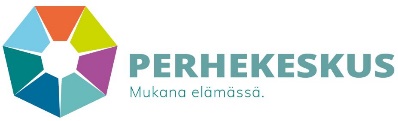 Liite 6. Konsultaation kirjaaminen
Terveydenhuollon ammattihenkilöiden tulee kirjata konsultaatio. Merkinnästä tulee käydä ilmi, milloin ja mitä tietoja on luovutettu, kenelle tiedot on luovutettu, kuka tiedot on luovuttanut sekä, onko luovutus perustunut potilaan kirjalliseen, suulliseen tai asiayhteydestä ilmenevään suostumukseen vai lakiin. Potilasasiakirjoihin tehdään merkintä myös potilaan tahdonilmauksesta, jolla hän on kieltänyt tietojensa luovuttamisen.  (Sosiaali- ja terveysministeriön asetuspotilasasiakirjoista 15 § 2 mom)
Sosiaalihuollon ammattihenkilöiden tulee kirjata konsultaatiossa luovutettavat tiedot ja vastaanotettavat tiedot: 
Jos asiakasta koskevia tietoja luovutetaan sivulliselle, tietojen luovuttajan on voitava todentaa: 1) mitä tietoja on luovutettu; 2) kenelle tiedot on luovutettu; 3) milloin tiedot on luovutettu; 4) kuka tiedot on luovuttanut; 5) luovutuksen perusteena oleva säännös tai suostumusta koskevat tiedot; sekä 6) käyttötarkoitus, johon tiedot on luovutettu. (Laki sosiaalihuollon asiakasasiakirjoista 10 §)
Jos asiakasta koskevia tietoja saadaan muualta kuin asiakkaalta itseltään, tietojen vastaanottajan on voitava todentaa: 1) mitä tietoja on hankittu tai saatu; 2) keneltä tiedot on saatu; 3) milloin tiedot on saatu; 4) henkilö, joka tiedot on pyytänyt, jos ne on hankittu oma-aloitteisesti; 5) tiedon hankkimisen tai saamisen perusteena oleva säännös tai suostumusta koskevat tiedot; sekä 6) käyttötarkoitus, johon tiedot on hankittu tai saatu.  (Laki sosiaalihuollon asiakasasiakirjoista 11 §)
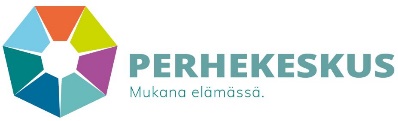